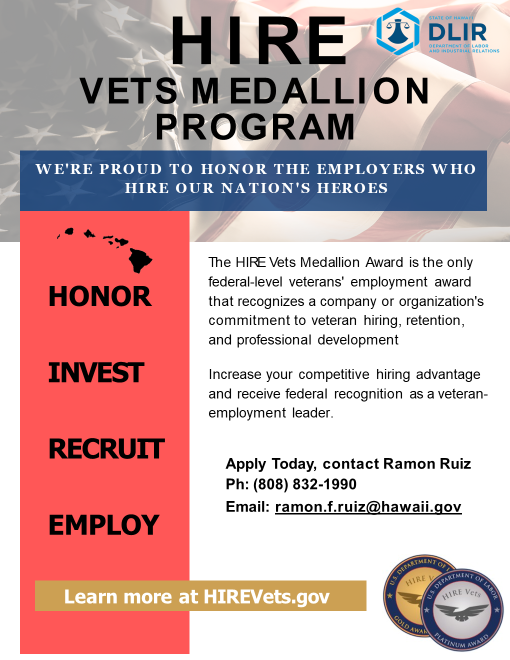 APPLY ONLINE BY
APRIL 30, 2022
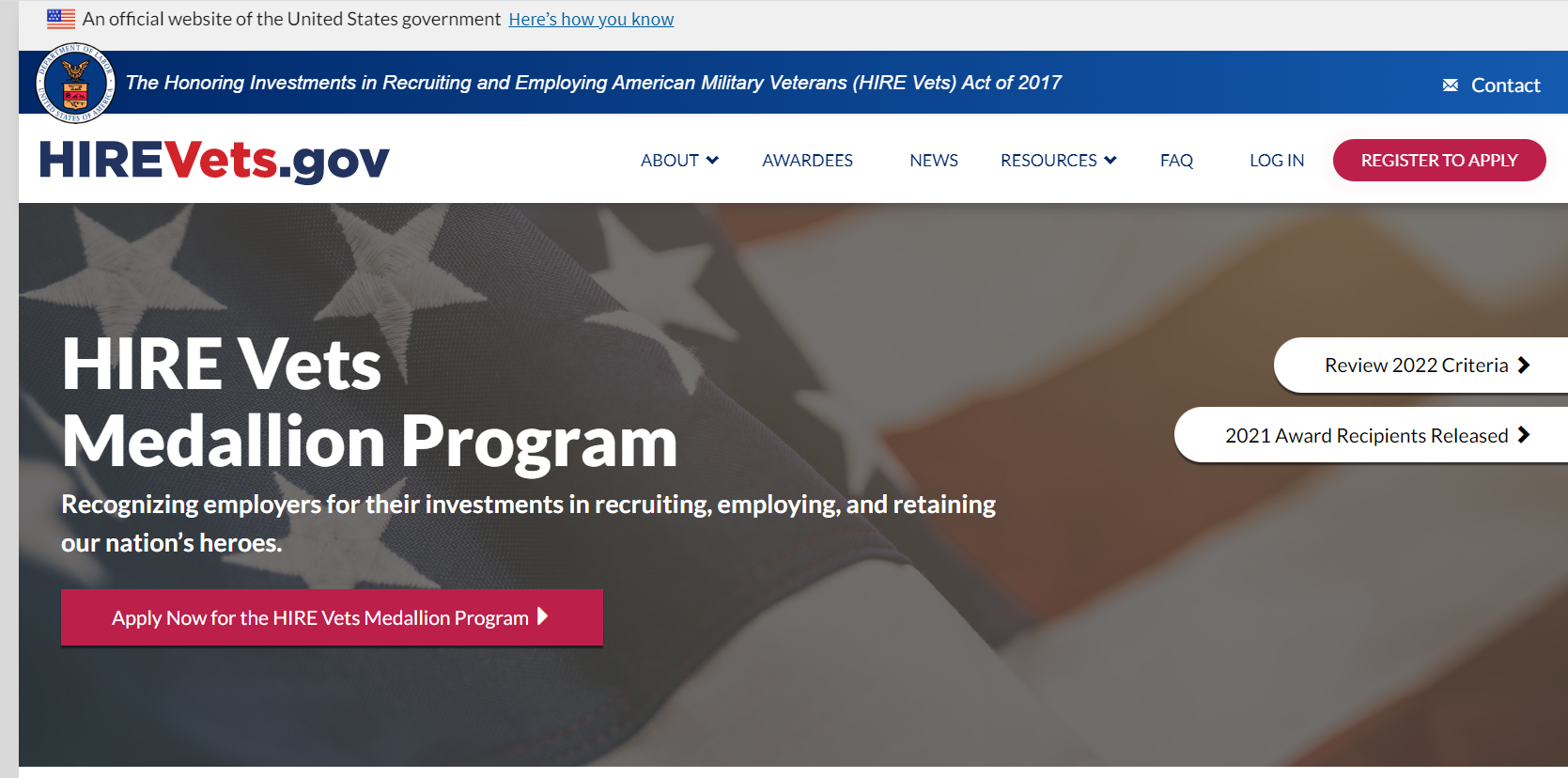 APPLY ONLINE BY
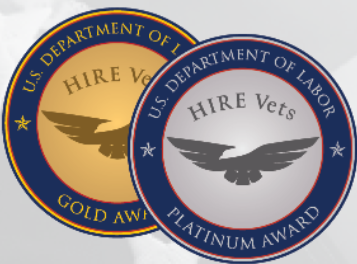 APRIL 30, 2022
2022 HIRE Vets Medallion Award Criteria
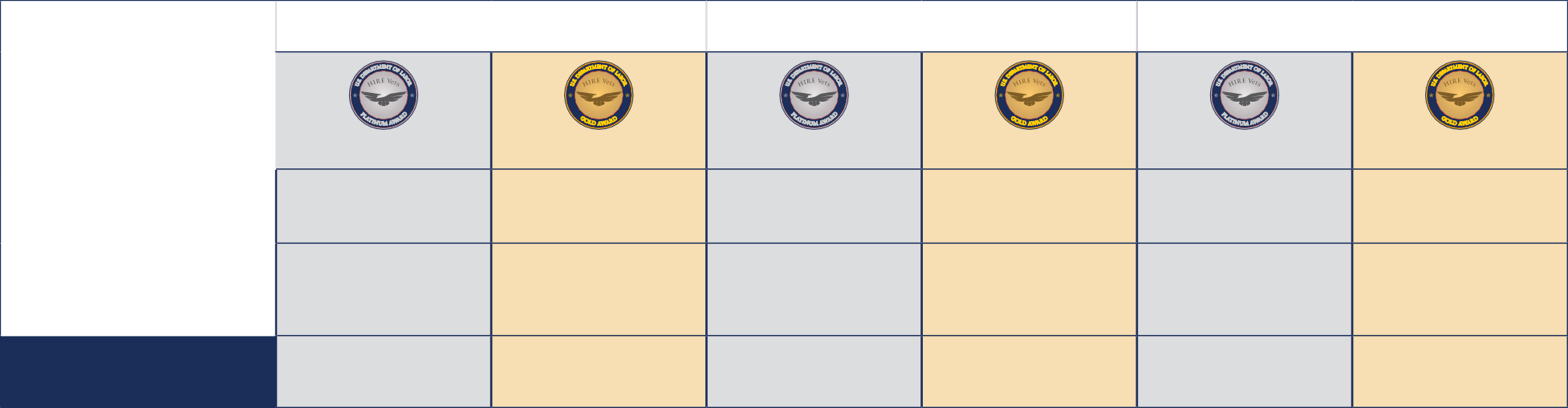 REQUIREMENTS
LARGE EMPLOYER AWARDS
(500+ Employees)
MEDIUM EMPLOYER AWARDS
(51-499 Employees)
SMALL EMPLOYER AWARDS
(1-50 Employees)
Platinum
Not less than 10%  of employees hired  AND
Not less than 85% of  Vets hired retained for  12 months
Gold
Not less than 7%  of employees hired  AND
Not less than 75% of  Vets hired retained for  12 months
Platinum
Not less than 10%  of employees hired  OR
Not less than 85% of  Vets hired retained  for 12 months
AND
At least 10% of  employees are Vets
Gold
Not less than 7%  of employees hired
OR
Not less than 75% of  Vets hired retained  for 12 months
AND
At least 7% of  employees are Vets
Platinum
Not less than 10%  of employees hired  OR
Not less than 85% of  Vets hired retained  for 12 months
AND
At least 10% of  employees are Vets
Gold
Not less than 7%  of employees hired
OR
Not less than 75% of  Vets hired retained  for 12 months
AND
At least 7% of  employees are Vets
Hiring
(Vets hired during CY 2021)
Retention
(Vets hired during CY 2020)
Veteran Employee Percentage  (Vets employed on 31 Dec. of  CY 2021)
N/A
N/A
INTEGRATION ASSISTANCE PROGRAMS
OTHER ITEMS
1 The above is a brief overview of the criteria needed to qualify to receive a HIRE Vets Medallion Award. For a detailed explanation, please visit HIREVets.gov and view the Final Rule for the program.
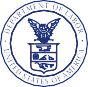 HIREVets.gov
Veterans Employment and Training Service  UNITED STATES DEPARTMENT OF LABOR
Updated 7/2020
Hawaii’s Hire Vets Medallion Awardees
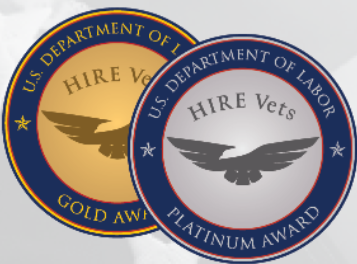 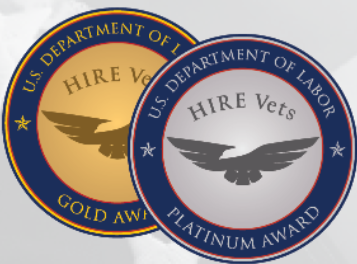 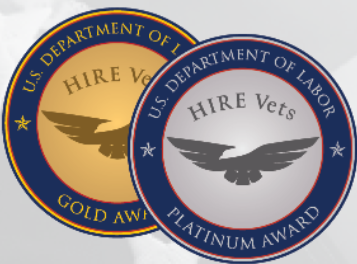 2021
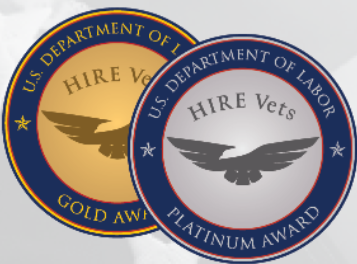